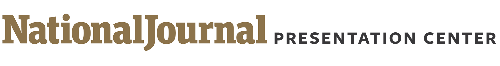 2018 election dashboard: Nebraska governor
Seat currently held by:
Pete Ricketts (R)




Cook Rating: Solid R
2018 Primary Results
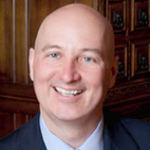 *Primary winners
Election dates
Filing deadline — March 1, 2018
Primary election – May 15, 2018
General election — November 6, 2018
Cash on Hand
Previous election results
Sources: National Journal Research, 2018; Ballotpedia, 2018; Cook Political Report, 2018; The New York Times.
Slide last updated on: September 13, 2018
1
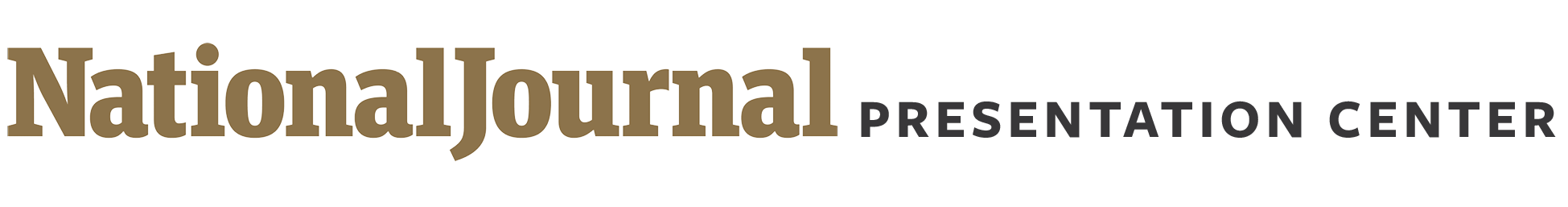 2018 election dashboard: NE-Senate
Seat currently held by:
Deb Fischer (R)




Cook Rating: Likely R
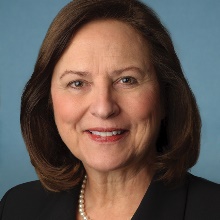 Election dates
Filing deadline — March 1, 2018
Primary election – May 15, 2018
General election — November 6, 2018
Previous election results
Sources: National Journal Research, 2018; Ballotpedia, 2018; Cook Political Report, 2018.
Slide last updated on: September 11, 2018
2
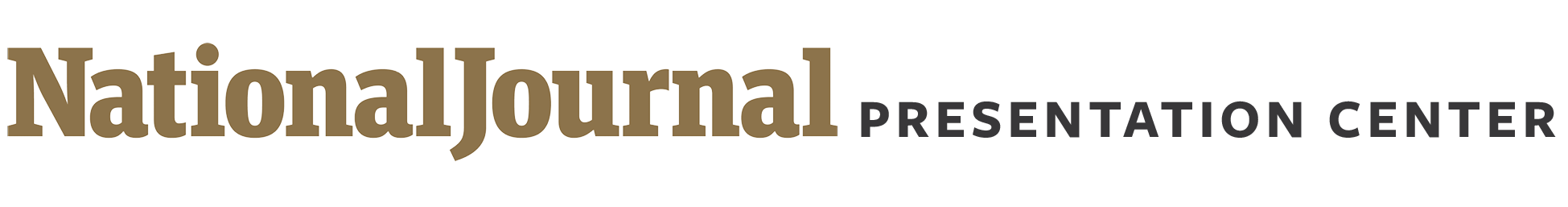 2018 election dashboard: NE-2
Seat currently held by:
Don Bacon (R)




Cook Rating: Lean R

Cook Partisan Voting Index: R+4
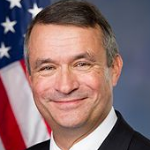 Election dates
Filing deadline — March 1, 2018
Primary election – May 15, 2018
General election — November 6, 2018
Previous election results
Sources: National Journal Research, 2018; Ballotpedia, 2018; Cook Political Report, 2018.
Slide last updated on: September 11, 2018
3